도서 할인전 안내모든 도서 40% 할인12월 5일(토) 12:00~20:00
*도서/음반은  반품 불가 품목이오니 신중한 구입 바랍니다.
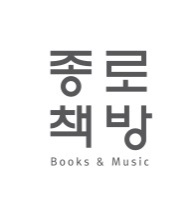 음반 할인전 안내CD, DVD, LP 50% 할인11월 21일(토) 12:00~20:00
*도서/음반은  반품 불가 품목이오니 신중한 구입 바랍니다.
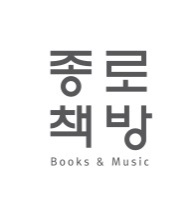